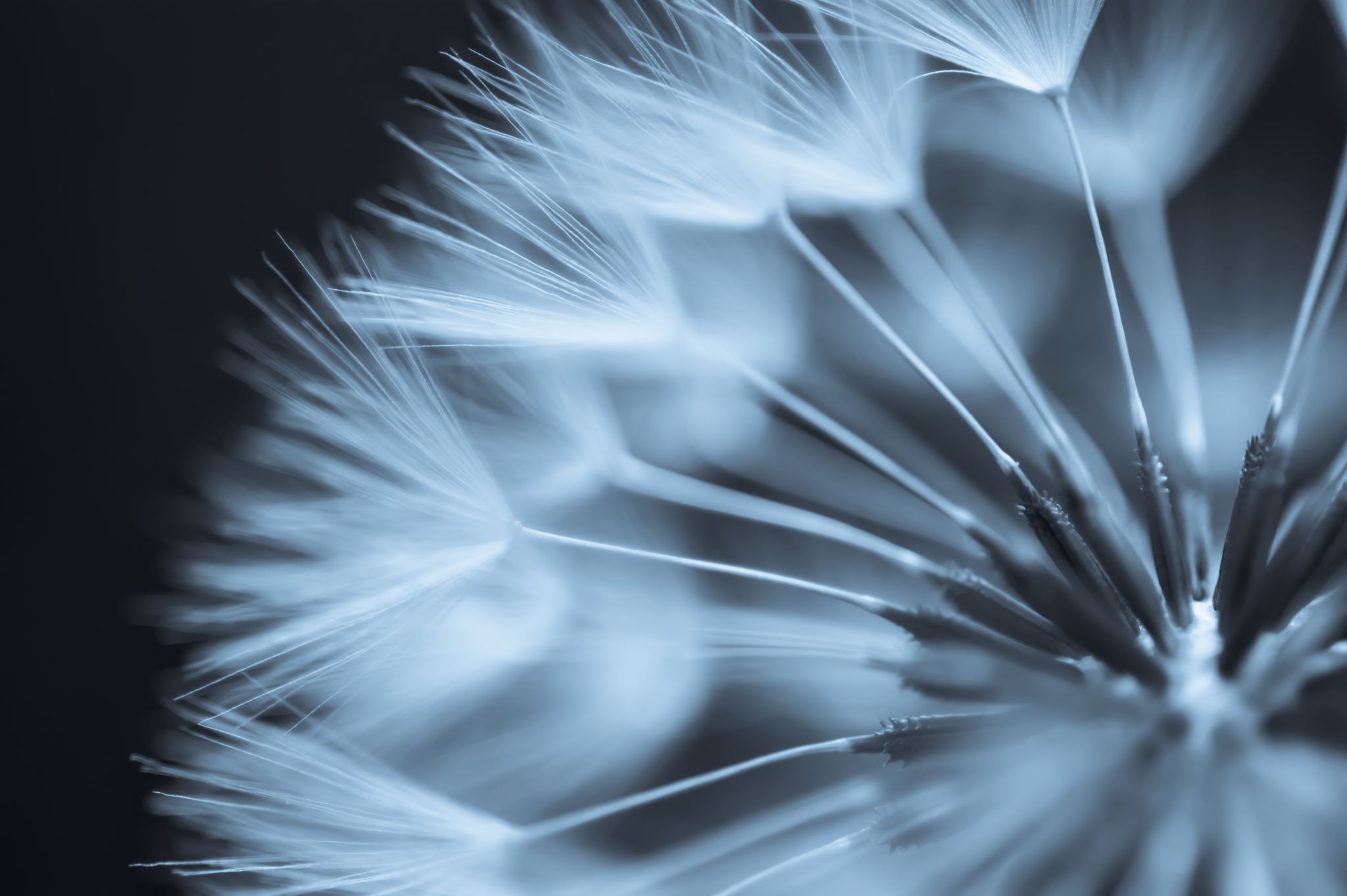 HE’LL DESCEND
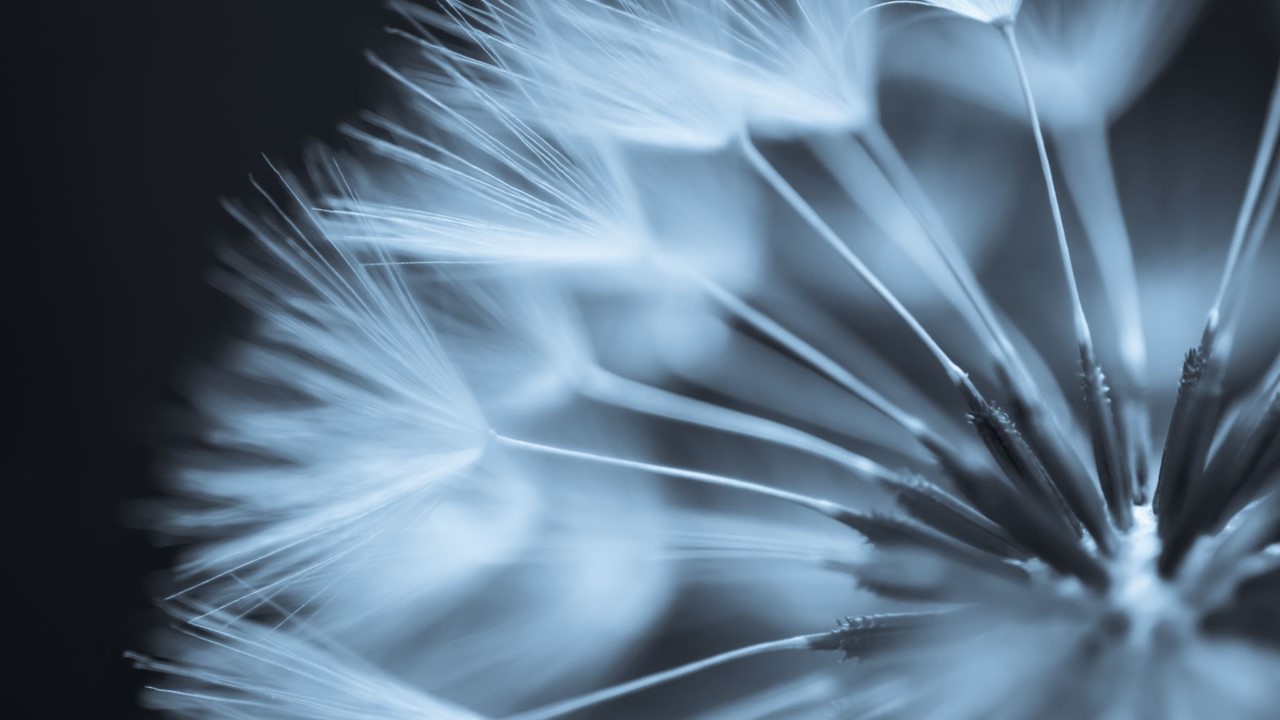 1
We shall know the hour of the Master's returning,
He will descend down for the day of reckoning,
Oh, what a surprise to the wicked now living!
But the hour, we shall know.
Chorus:
He'll descend, are we sighing and crying?
He'll descend, with the angels all surrounding,
On the tenth of Abib, we behold him descending,
But the year we know not.
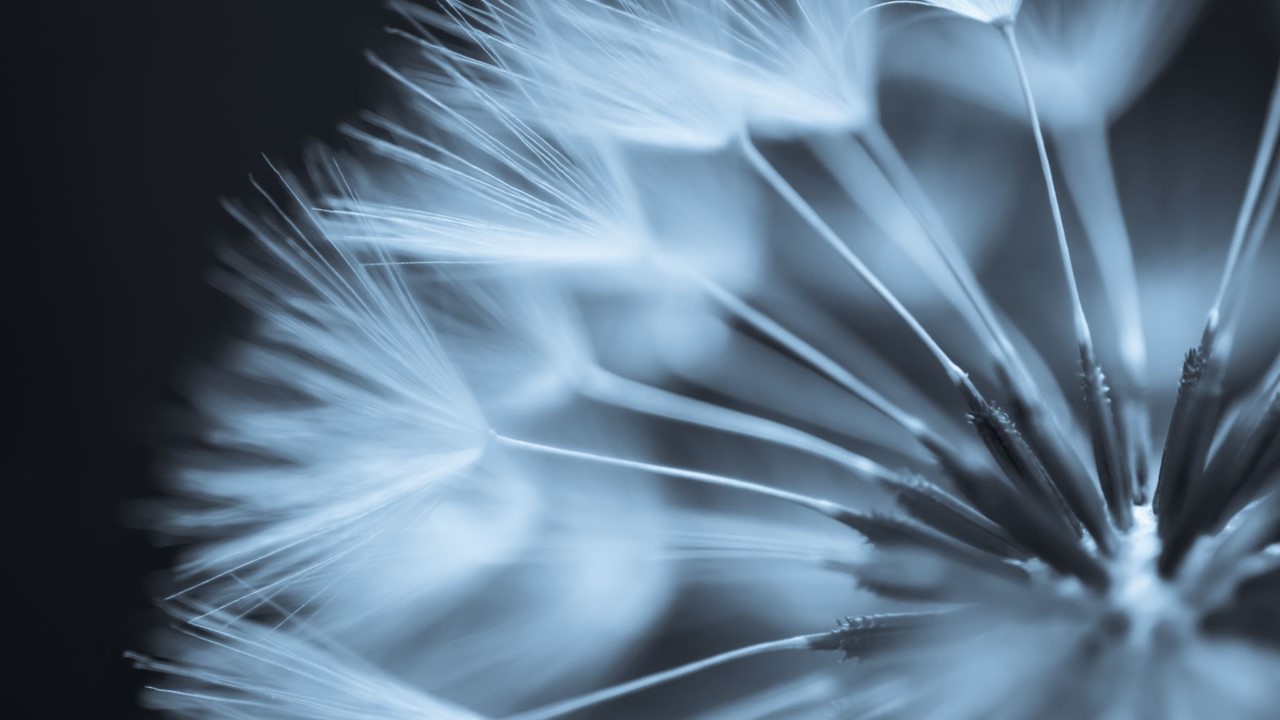 2
May we by His grace, run this race to the finish,
The day of the Lord, will be great for the good fish,
As a thief at night, will it be for the foolish,
But the hour we shall know.
Chorus:
He'll descend, are we sighing and crying?
He'll descend, with the angels all surrounding,
On the tenth of Abib, we behold him descending,
But the year we know not.
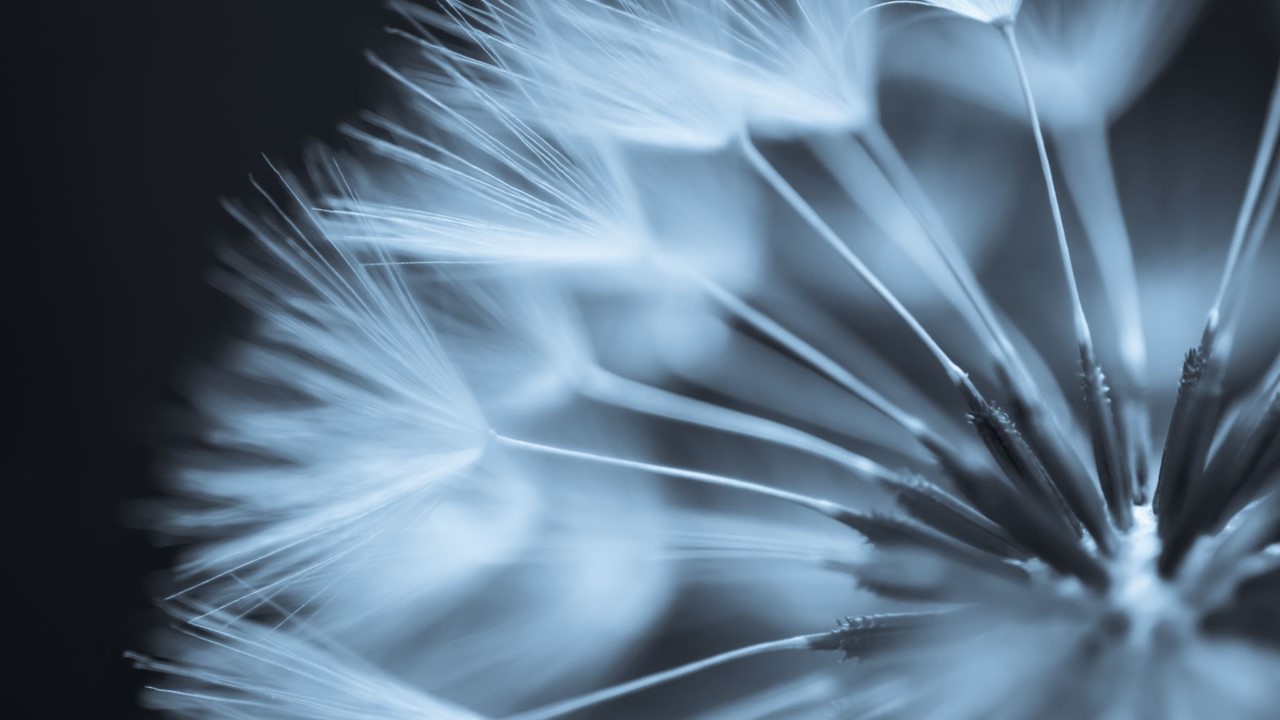 3
We are not of them who draw back to perdition,
An helmet we have, 'tis the hope of salvation,
We'll watch, work and pray, till the day of redemption,
And the hour we shall know.
Chorus:
He'll descend, are we sighing and crying?
He'll descend, with the angels all surrounding,
On the tenth of Abib, we behold him descending,
But the year we know not.